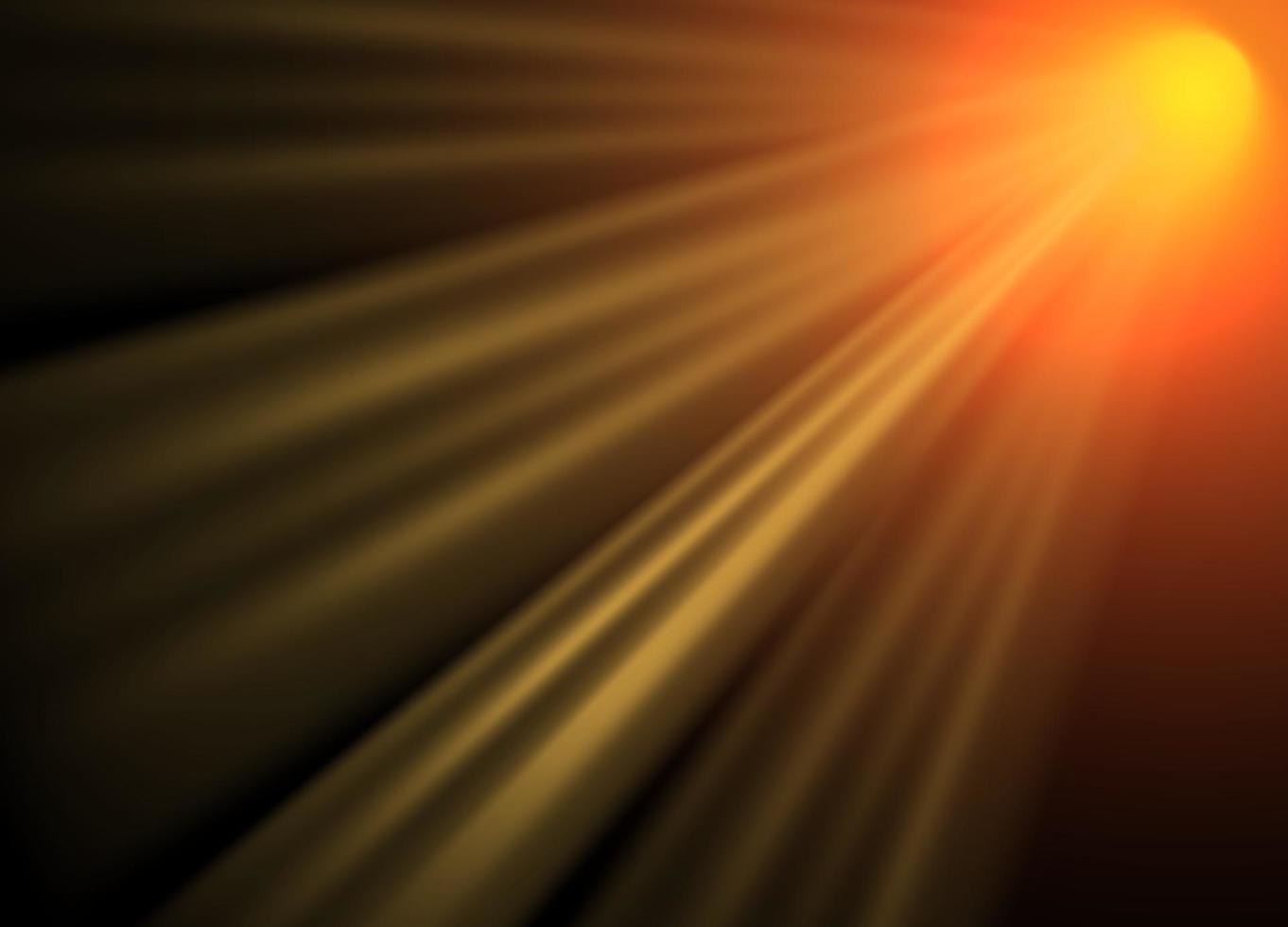 رؤيا دانيال الثالثة:
القسم 1 – المعركة غير المنظورة

دانيال 10
د. جيم هارملينغفي كنيسة الطرق المتقاطعة الدولية سنغافورة • CICFamily.comتحميل د. ريك جريفيث • مؤسسة الدراسات اللاهوتية الأردنيةالملفات بلغات عدة للتنزيل المجاني على BibleStudyDownloads.org
الله رجلاً يمتلك الله خطة
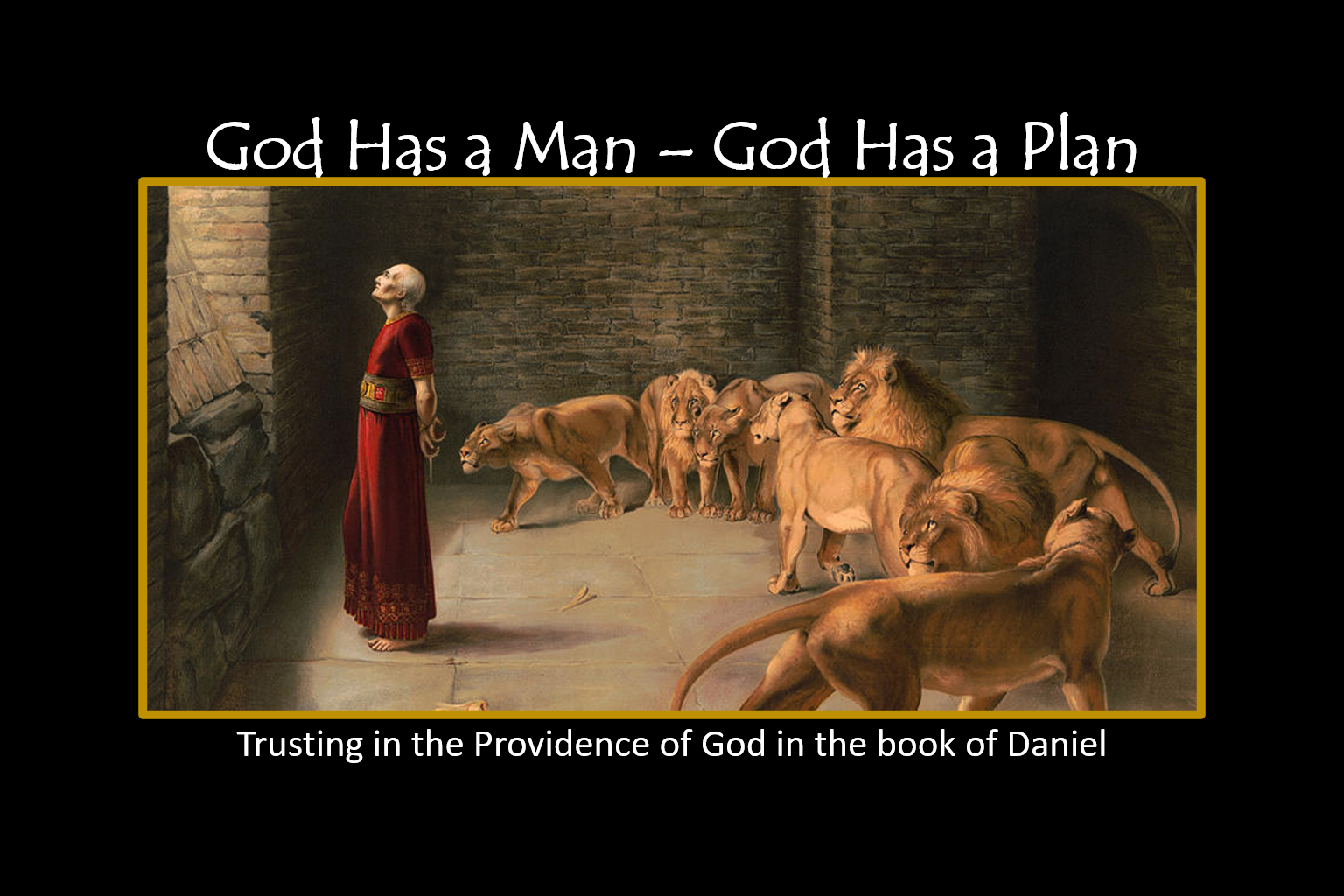 دانيال 1
الثقة بتدبير الله في سفر دانيال
خطة الله
دانيال 2
تمثال
خمس ممالك قادمة: بابل، مادي وفارس، اليونان، روما، روما التي تم إحياؤها أخيراً؛ يصل ملكوت الله في النهاية
دانيال 7
4 وحوش
4 ممالك قادمة: مادي وفارس، اليونان، روما، وروما التي تم إحياؤها بالمسيح الدجال
دانيال 8
الكبش والتيس
مملكتان مباشرتان: مادي وفارس واليونان؛ سابقي ضد المسيح
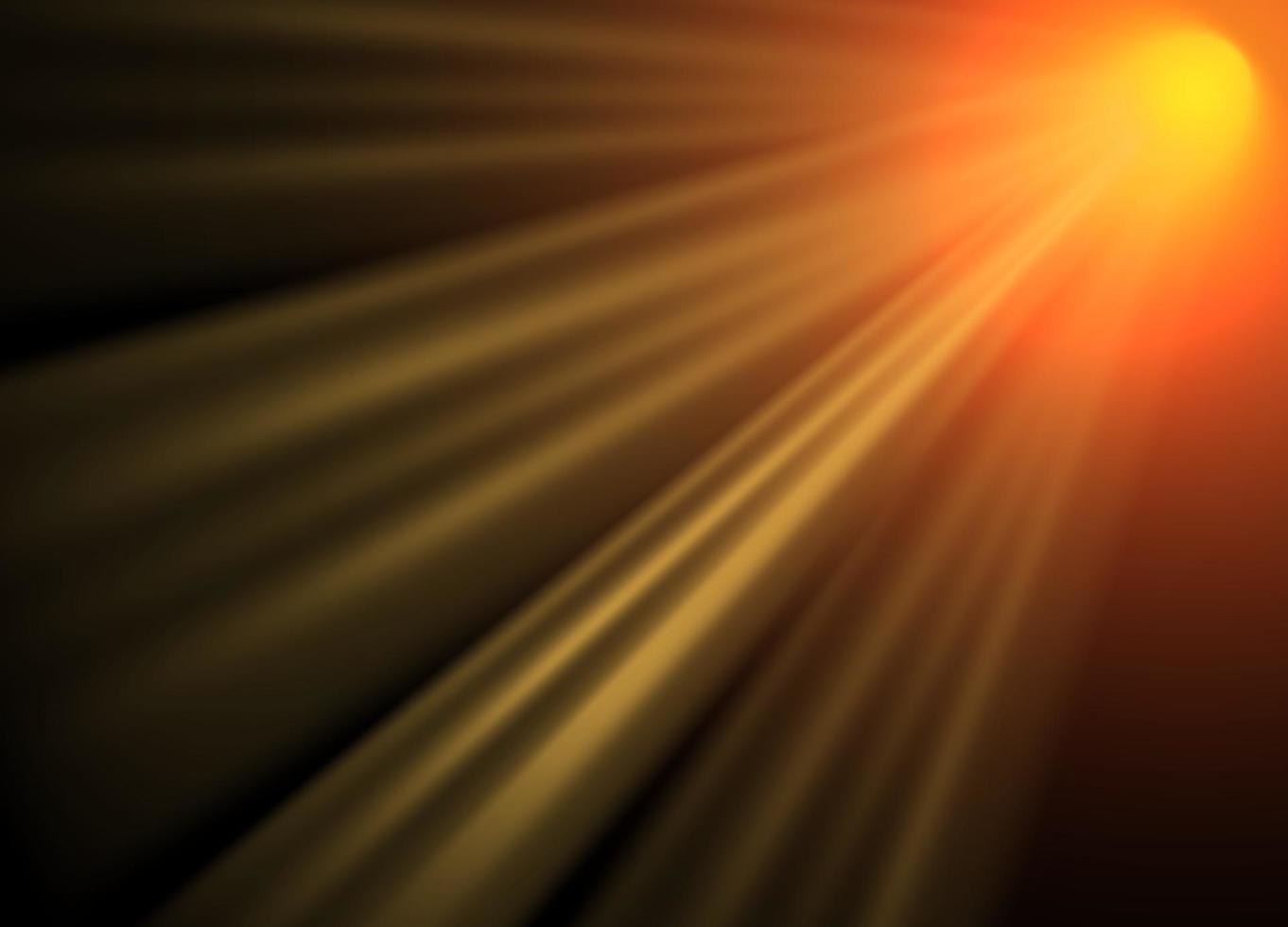 ظهور الملاك (10: 1-9)
مهمة الملاك (10: 10-21)
نظرة ثاقبة على الحرب الروحية
الملائكة كائنات روحية منظمة خُلقت لخدمة الله وشعب الله
كولوسي 1: 16
فإنه فيه خلق الكل: ما في السماوات وما على الأرض، ما يرى وما لا يرى، سواء كان عروشاً أم سيادات أم رياسات أم سلاطين. الكل به وله قد خلق.

يعقوب 5: 4
هوذا أجرة الفعلة الذين حصدوا حقولكم، المبخوسة منكم تصرخ، وصياح الحصادين قد دخل إلى أذني رب الجنود.
عبرانيين 1: 14
أليس جميعهم أرواحاً خادمة مرسلة للخدمة لأجل العتيدين أن يرثوا الخلاص

رؤيا 22: 8-9
8 وأنا يوحنا الذي كان ينظر ويسمع هذا. وحين سمعت ونظرت، خررت لأسجد أمام رجلي الملاك الذي كان يريني هذا 9 فقال لي: انظر لا تفعل! لأني عبد معك ومع إخوتك الأنبياء، والذين يحفظون أقوال هذا الكتاب. اسجد لله!
نظرة ثاقبة على الحرب الروحية
الملائكة كائنات روحية منظمة خُلقت لخدمة الله وشعب الله
الشياطين هم ملائكة متمردون منظمون يتبعون الشيطان لتضليل وتدمير النفوس البشرية
أفسس 6: 12
فإن مصارعتنا ليست مع دم ولحم، بل مع الرؤساء، مع السلاطين، مع ولاة العالم على ظلمة هذا الدهر، مع أجناد الشر الروحية في السماويات.

يوحنا 12: 31
الآن دينونة هذا العالم. الآن يطرح رئيس هذا العالم خارجاً.
2 كورنثوس 4: 4
الذين فيهم إله هذا الدهر قد أعمى أذهان غير المؤمنين، لئلا تضيء لهم إنارة إنجيل مجد المسيح، الذي هو صورة الله.

رؤيا 12: 7-11
7 وحدثت حرب في السماء: ميخائيل وملائكته حاربوا التنين، وحارب التنين وملائكته
8 ولم يقووا، فلم يوجد مكانهم بعد ذلك في السماء 9 فطرح التنين العظيم، الحية القديمة المدعو إبليس والشيطان، الذي يضل العالم كله، طرح إلى الأرض، وطرحت معه ملائكته.
10 وسمعت صوتا عظيما قائلا في السماء: الآن صار خلاص إلهنا وقدرته وملكه وسلطان مسيحه، لأنه قد طرح المشتكي على إخوتنا، الذي كان يشتكي عليهم أمام إلهنا نهاراً وليلاً.
11 وهم غلبوه بدم الخروف وبكلمة شهادتهم، ولم يحبوا حياتهم حتى الموت.

يوحنا 8: 44
أنتم من أب هو إبليس، وشهوات أبيكم تريدون أن تعملوا. ذاك كان قتالاً للناس من البدء، ولم يثبت في الحق لأنه ليس فيه حق. متى تكلم بالكذب فإنما يتكلم مما له، لأنه كذاب وأبو الكذاب.
نظرة ثاقبة على الحرب الروحية
الملائكة كائنات روحية منظمة خُلقت لخدمة الله وشعب الله
الشياطين هم ملائكة متمردون منظمون يتبعون الشيطان لتضليل وتدمير النفوس البشرية
تغوي الشياطين الناس وتضايقهم وتخدعهم
نحن نواجه عمل الشيطان من خلال فضح الأكاذيب بالحق، والحياة في طاعة حق الله، والتشفع إلى الله لمواجهة النشاط الشيطاني، وإعلان رسالة الإنجيل.
مواجهة أكاذيبه
2 كورنثوس 10: 3-5
3 لأننا وإن كنا نسلك في الجسد، لسنا حسب الجسد نحارب 4 إذ أسلحة محاربتنا ليست جسدية، بل قادرة بالله على هدم حصون 5 هادمين ظنوناً وكل علو يرتفع ضد معرفة الله، ومستأسرين كل فكر إلى طاعة المسيح،
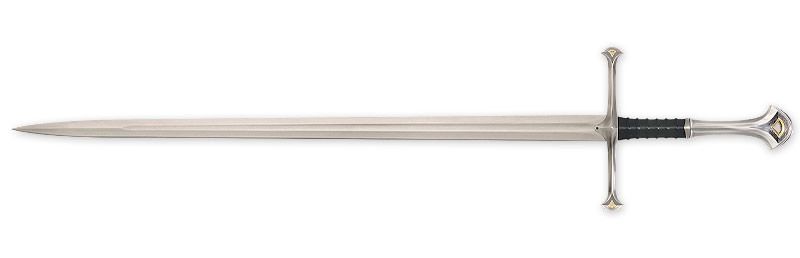 مواجهة أكاذيبه
الخضوع لسلطان الله
يعقوب 4: 1، 7
1 من أين الحروب والخصومات بينكم؟ أليست من هنا: من لذاتكم المحاربة في أعضائكم؟ 7 فاخضعوا لله. قاوموا إبليس فيهرب منكم.
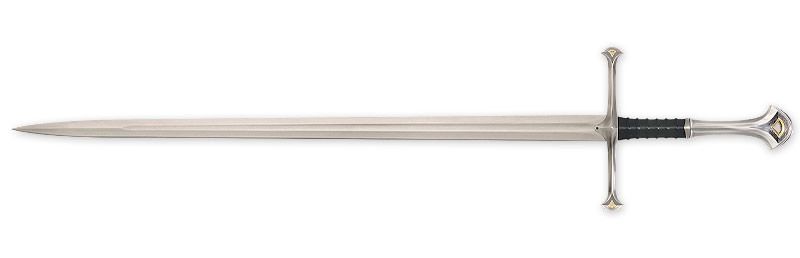 مواجهة أكاذيبه
الخضوع لسلطان الله
التشفع في الصلاة
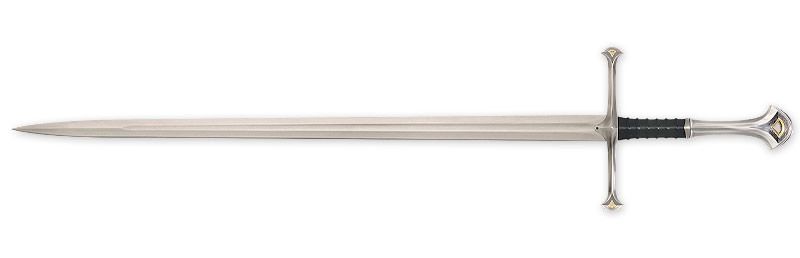 كولوسي 4: 2-4
2 واظبوا على الصلاة ساهرين فيها بالشكر 3 مصلين في ذلك لأجلنا نحن أيضاً، ليفتح الرب لنا باباً للكلام، لنتكلم بسر المسيح، الذي من أجله أنا موثق أيضاً 4 كي أظهره كما يجب أن أتكلم.
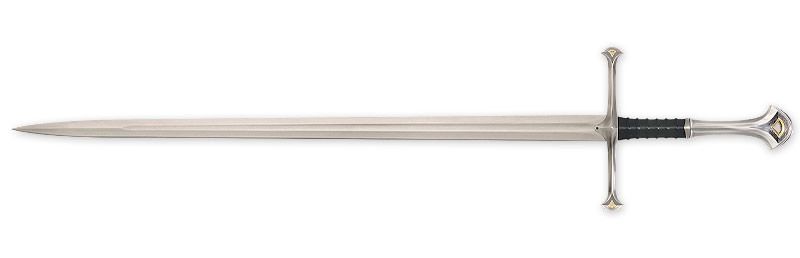 1 بطرس 5: 8-9
8 اصحوا واسهروا. لأن إبليس خصمكم كأسد زائر، يجول ملتمساً من يبتلعه هو 9 فقاوموه، راسخين في الإيمان، عالمين أن نفس هذه الآلام تجرى على إخوتكم الذين في العالم.
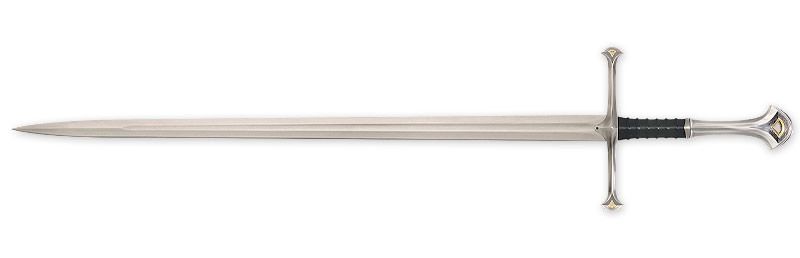 يهوذا 1: 8-10
8 ولكن كذلك هؤلاء أيضاً، المحتلمون، ينجسون الجسد، ويتهاونون بالسيادة، ويفترون على ذوي الأمجاد 9 وأما ميخائيل رئيس الملائكة، فلما خاصم إبليس محاجاً عن جسد موسى، لم يجسر أن يورد حكم افتراء، بل قال: لينتهرك الرب 10 ولكن هؤلاء يفترون على ما لا يعلمون. وأما ما يفهمونه بالطبيعة، كالحيوانات غير الناطقة، ففي ذلك يفسدون.
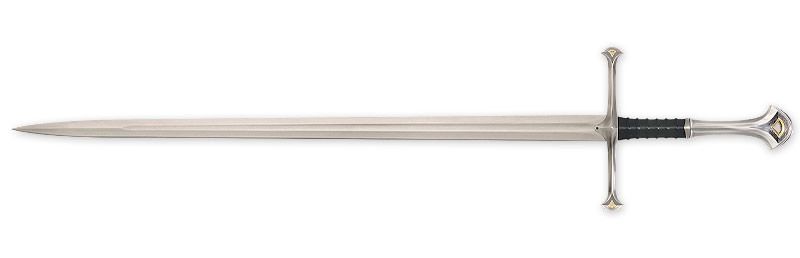 مواجهة أكاذيبه
الخضوع لسلطان الله
التشفع في الصلاة
المناداة برسالة الإنجيل
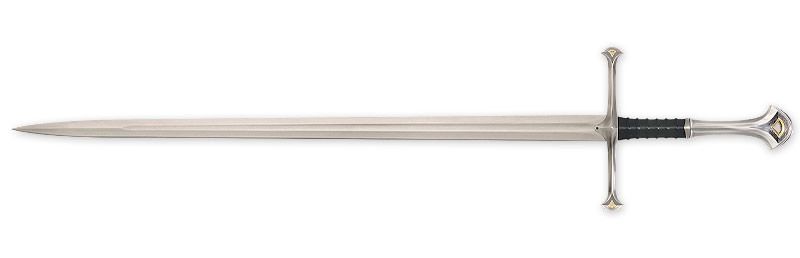 2 كورنثوس 4: 4-6
4 الذين فيهم إله هذا الدهر قد أعمى أذهان غير المؤمنين، لئلا تضيء لهم إنارة إنجيل مجد المسيح، الذي هو صورة الله 5 فإننا لسنا نكرز بأنفسنا، بل بالمسيح يسوع رباً، ولكن بأنفسنا عبيداً لكم من أجل يسوع 6 لأن الله الذي قال: أن يشرق نور من ظلمة، هو الذي أشرق في قلوبنا، لإنارة معرفة مجد الله في وجه يسوع المسيح.
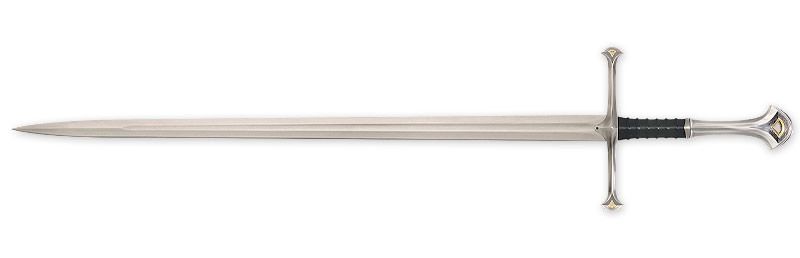 1 تيموثاوس 2: 1-4
1 فأطلب أول كل شيء، أن تقام طلبات وصلوات وابتهالات وتشكرات لأجل جميع الناس 2 لأجل الملوك وجميع الذين هم في منصب، لكي نقضي حياة مطمئنة هادئة في كل تقوى ووقار 3 لأن هذا حسن ومقبول لدى مخلصنا الله،
4 الذي يريد أن جميع الناس يخلصون، وإلى معرفة الحق يقبلون.
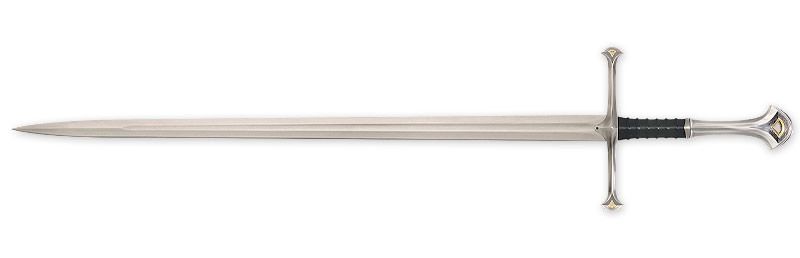 Black
أحصل على هذا العرض التقديمي والملاحظات مجاناً
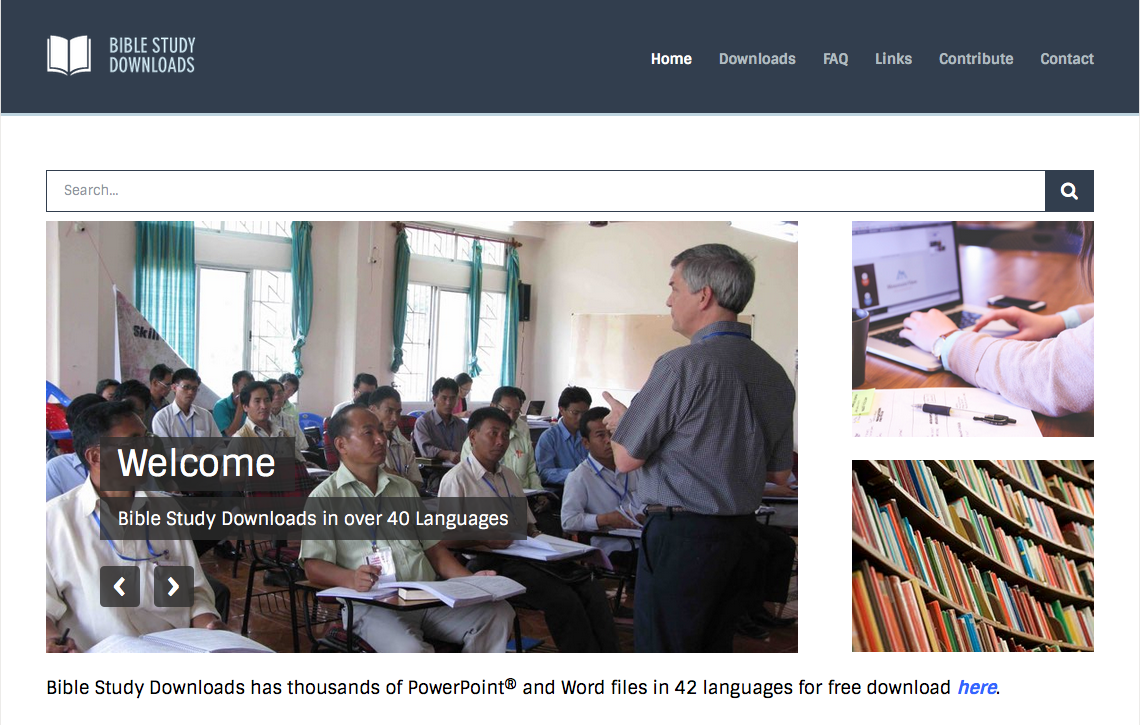 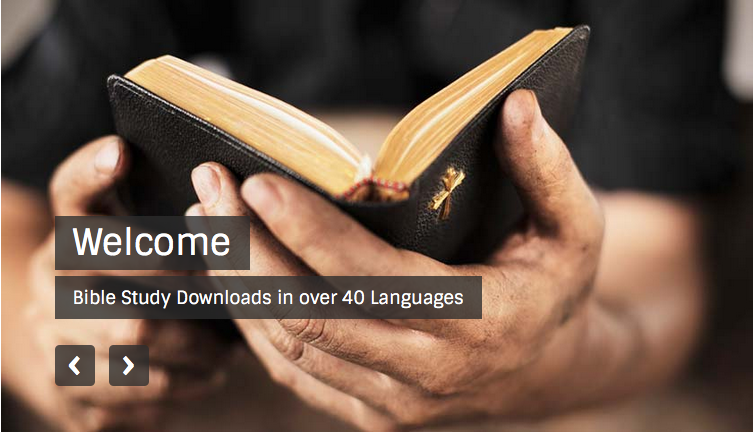 رابط وعظ العهد القديم على  BibleStudyDownloads.org
[Speaker Notes: OT Preaching (op)]